John Doe
Job Title
Lorem ipsum dolor sit amet, consectetur adipiscing elit. Quisque pulvinar sit amet turpis ut consequat. Lorem ipsum dolor sit amet, consectetur adipiscing elit. Quisque pulvinar sit amet turpis ut consequat.
EDUCATION
DEGREE | 20XX – 20XX
Lorem ipsum dolor sit amet, consectetur adipiscing elit. Quisque pulvinar sit amet turpis ut consequat.

DEGREE | 20XX – 20XX
Lorem ipsum dolor sit amet, consectetur adipiscing elit. Quisque pulvinar sit amet turpis ut consequat.

DEGREE | 20XX – 20XX
Lorem ipsum dolor sit amet, consectetur adipiscing elit. Quisque pulvinar sit amet turpis ut consequat.
WORK EXPRERIENCE
COMPAGNY NAME | 20XX – 20XX - Job Title
Lorem ipsum dolor sit amet, consectetur adipiscing elit. Quisque pulvinar sit amet turpis ut consequat. Lorem ipsum dolor sit amet, consectetur adipiscing elit. Quisque pulvinar sit amet turpis ut consequat. 

COMPAGNY NAME | 20XX – 20XX - Job Title
Lorem ipsum dolor sit amet, consectetur adipiscing elit. Quisque pulvinar sit amet turpis ut consequat. Lorem ipsum dolor sit amet, consectetur adipiscing elit. Quisque pulvinar sit amet turpis ut consequat. 

COMPAGNY NAME | 20XX – 20XX - Job Title
Lorem ipsum dolor sit amet, consectetur adipiscing elit. Quisque pulvinar sit amet turpis ut consequat. Lorem ipsum dolor sit amet, consectetur adipiscing elit. Quisque pulvinar sit amet turpis ut consequat.
HARD SKILLS
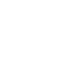 12 Regent Street Y200 New-York, NY
ILLUSTRATOR
PICTURE SHOP
COREL DRAW
DREAMWEAVER
HTML/CSS3
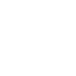 111 222 333
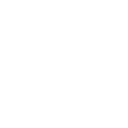 SOFT SKILLS
LOREM IPSUM
LOREM IPSUM
LOREM IPSUM
LOREM IPSUM
LOREM IPSUM
LANGUAGES
mail@mail.com
French: read, written, spoken
Deutch: read, written, spoken
Spanish: read, written